Муниципальное дошкольное образовательное учреждениедетский сад № 114г. РыбинскВ поисках потерянного аппетита….
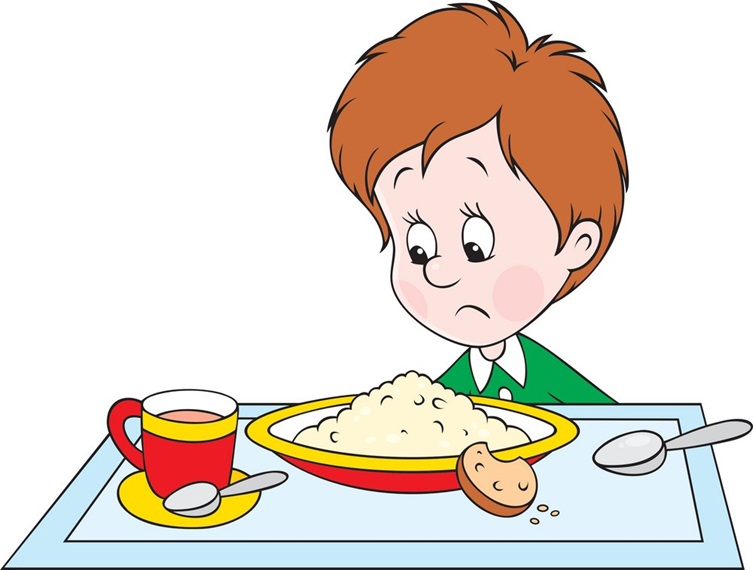 Подготовила воспитатель
Ю.Н. Белкова
Основные причины:

напряженное эмоциональное состояние ребенка;

непривычные блюда;

неумение есть самостоятельно.
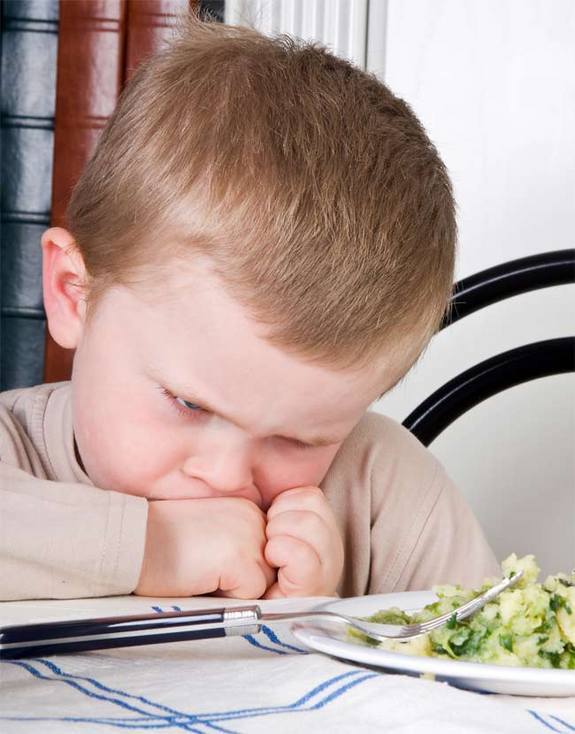 напряженное эмоциональное состояние ребенка
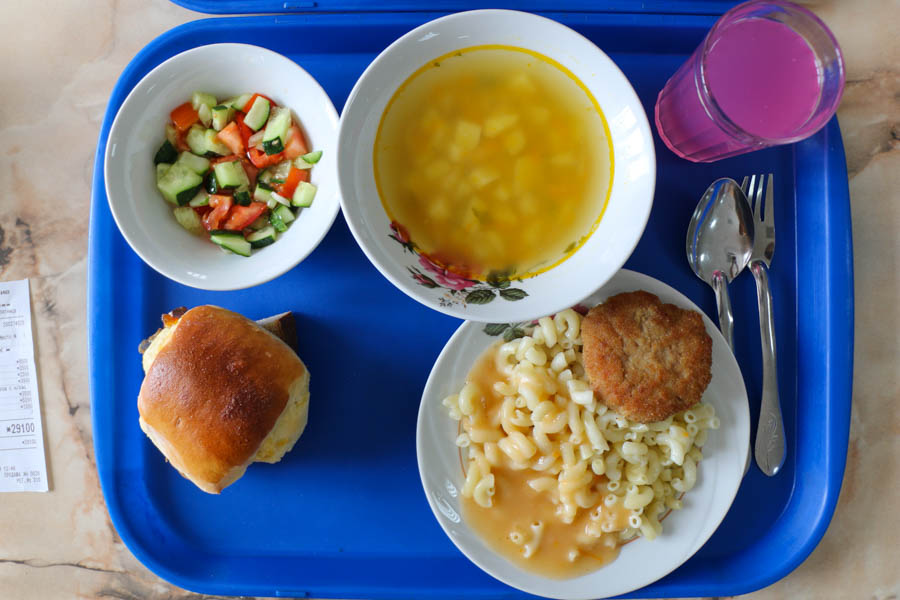 непривычные блюда
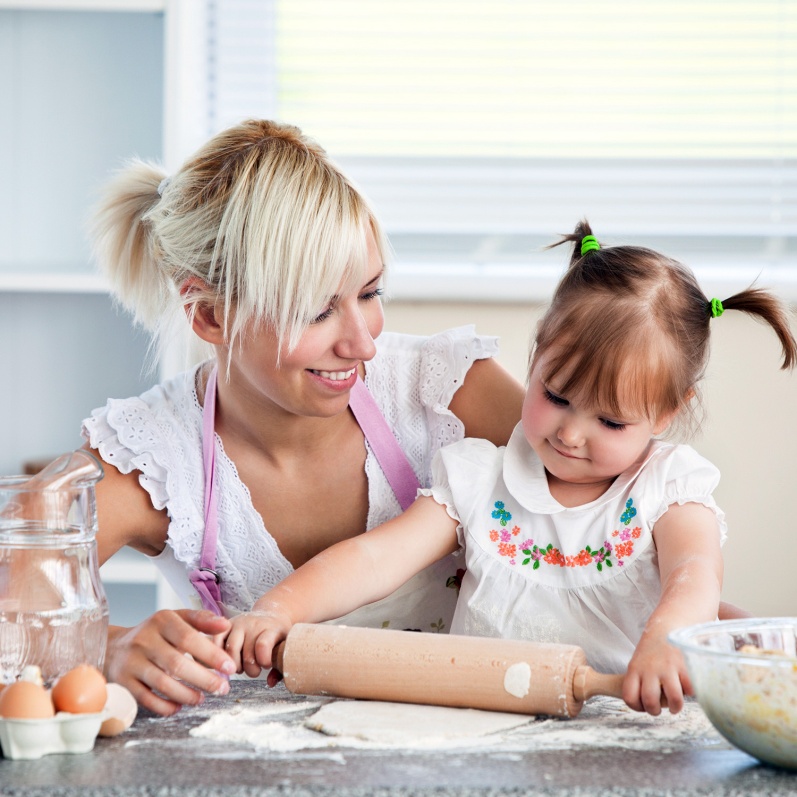 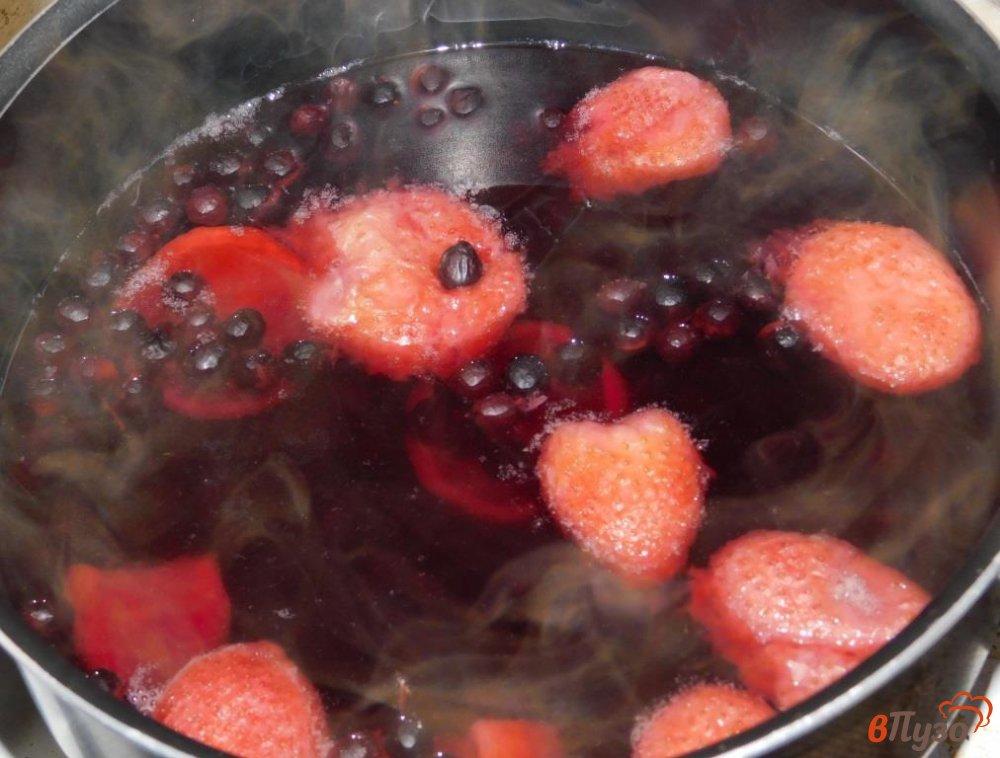 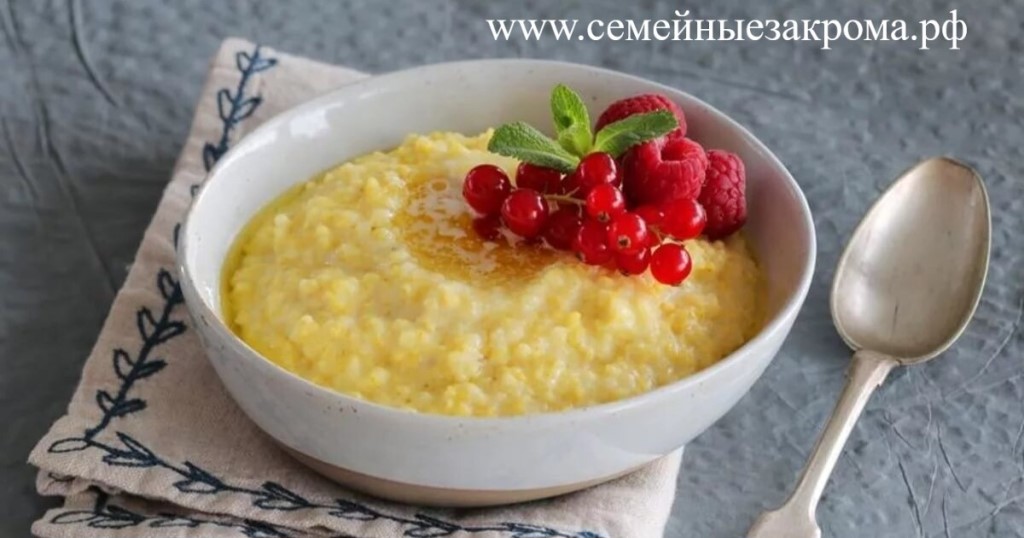 Режим питания в группах раннего возраста
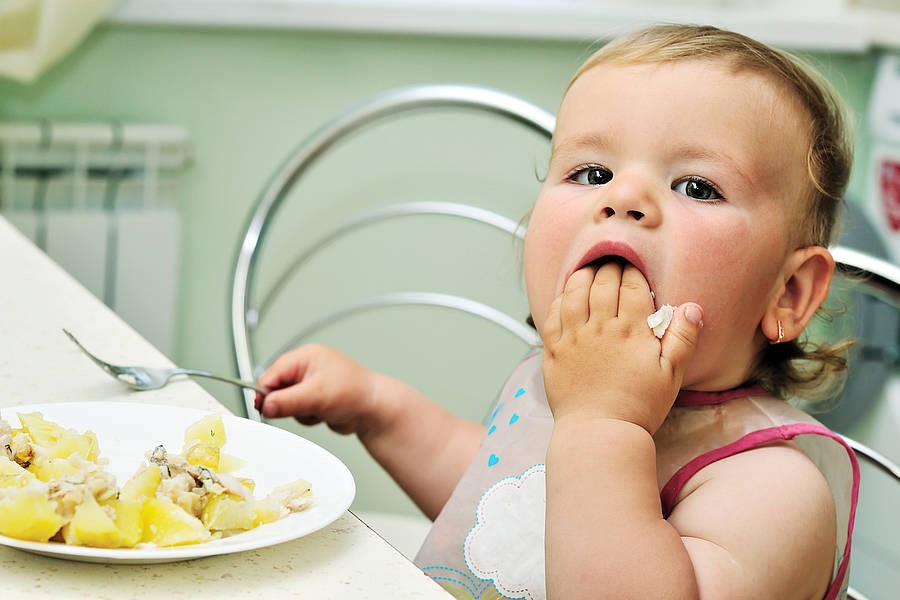 неумение есть самостоятельно
Не упустите момент!
Полезные советы
Используйте непромокаемую скатерть  и нагрудник.
Откажитесь от бутылочек и поильников.
Купите малышу красивую детскую посуду и столовые приборы.
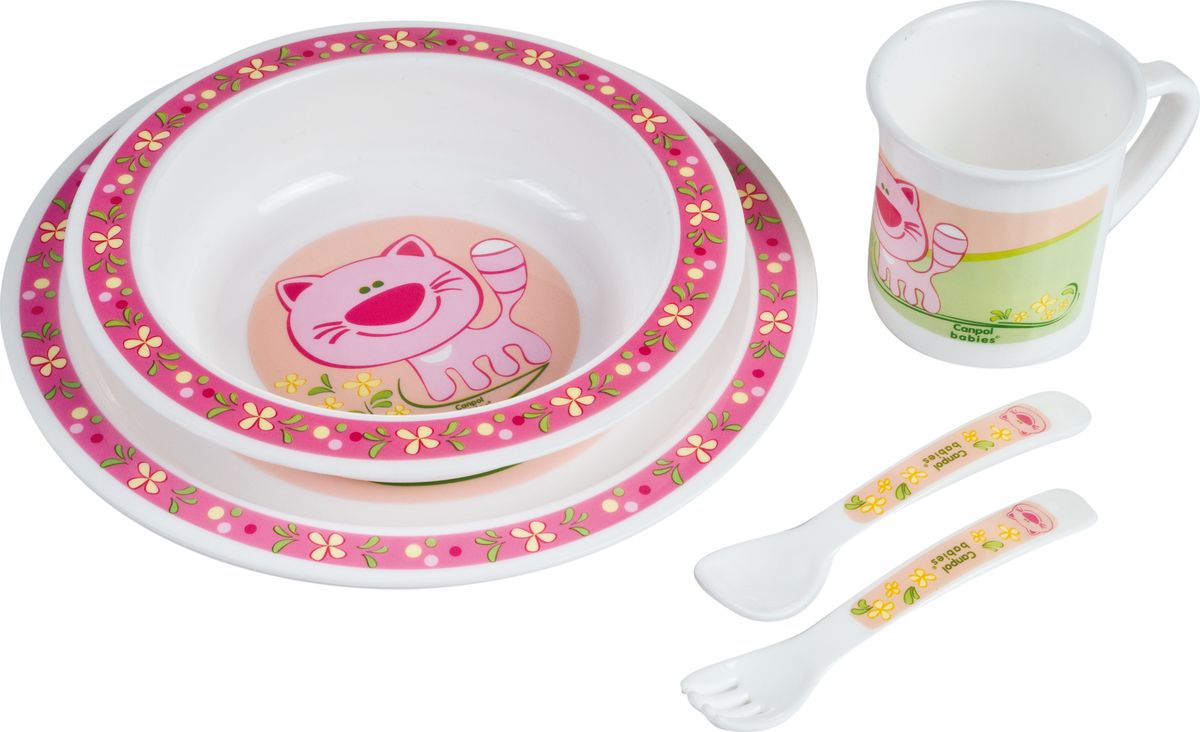 Полезные советы
Начинайте обучение с любимой еды ребенка и на голодный желудок. 
Накладывайте в тарелку немного  густой пищи (каши, пюре, творожок), в чашку наливайте 2-3 глотка жидкости.
 Не ругайте малыша за испачканную одежду, мебель, пол.
Тренируйтесь в играх
  (кормите игрушки, пересыпайте
   песок ложкой в ведро и т.п.)
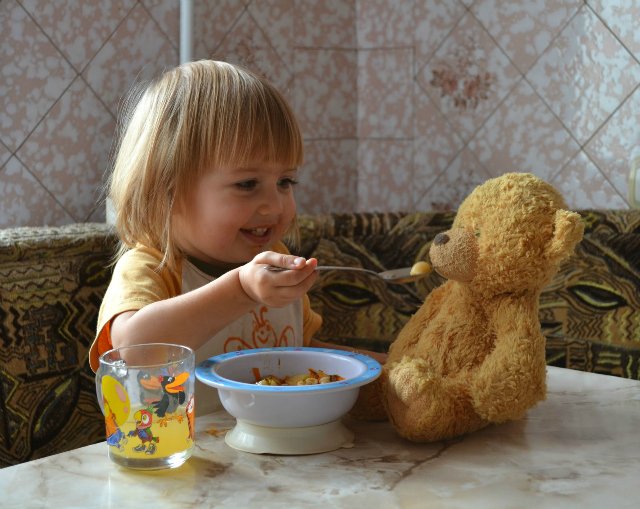 Полезные советы
Если ребенок капризничает или заболевает, то отложите процесс обучения.
Докармливайте малыша всегда другой ложкой
(«а вдруг он захочет есть сам!»)
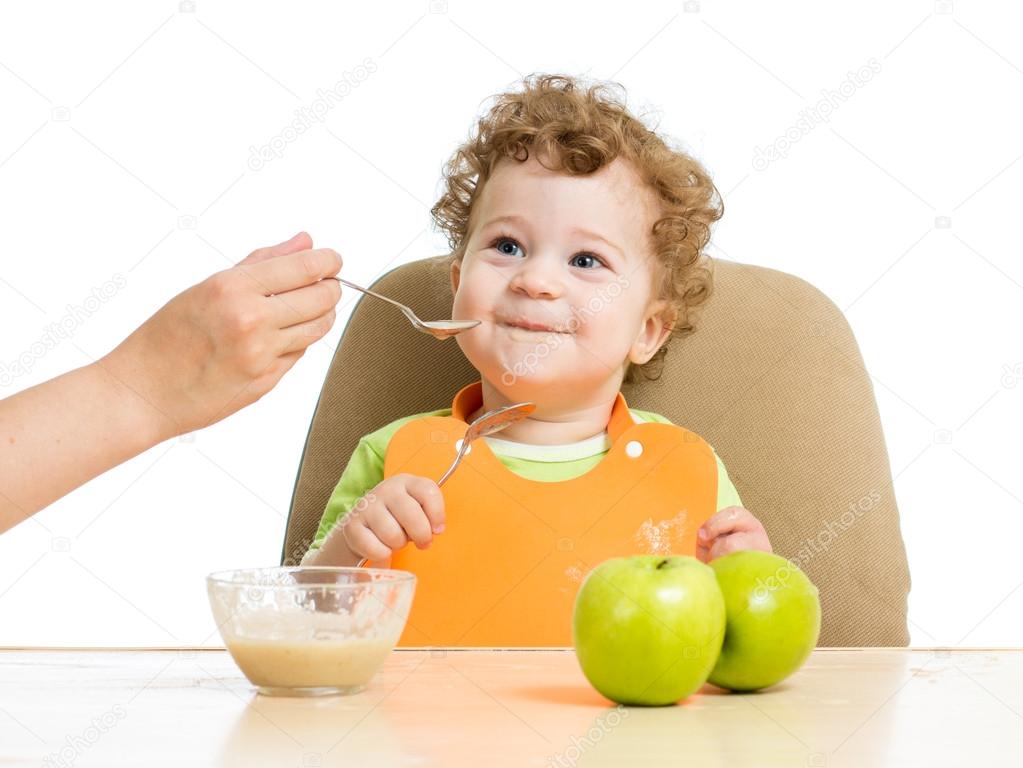 Полезные советы
Подключайте к процессу обучения всех членов семьи.
Обедайте вместе.
Не давайте гаджеты, т.к. 
  малышу нужно сосредоточиться
  на процессе обучения еде ложкой.
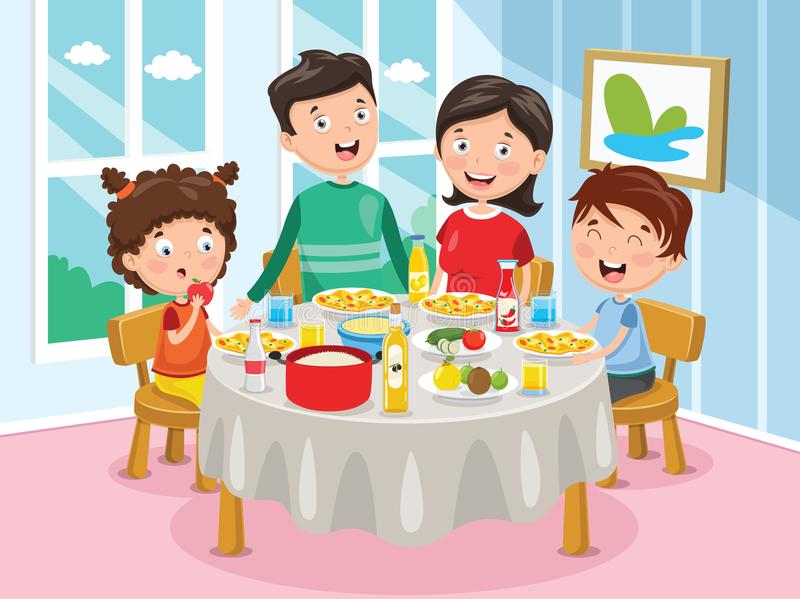 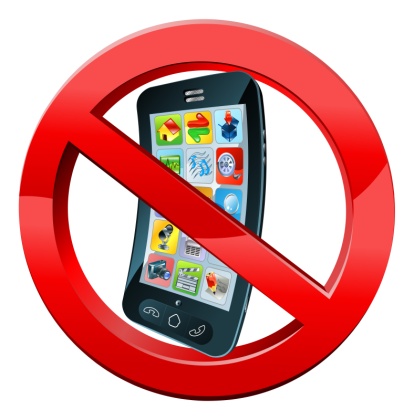 Желаем успехов!
Спасибо за внимание!